Аппликация «Аквариум»
Учитель Дьячкова С.А.
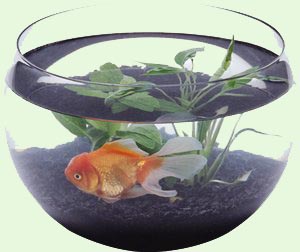 Стеклянный домик на окне 
С прозрачною водой, 
С камнями и песком на дне 
И с рыбкой золотой.
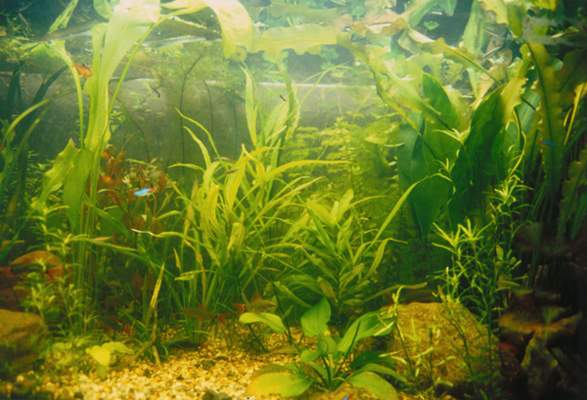 Аква́риум (от лат. aqua — вода), сосуд для содержания и разведения водных животных и растений. Прозрачные стенки А. позволяют наблюдать за жизнью его обитателей. По-видимому, первыми аквариумистами можно считать древних египтян, которые уже более 3 тысяч лет тому назад устраивали в садах и парках специальные бассейны для демонстрации рыб.
Данио рерио
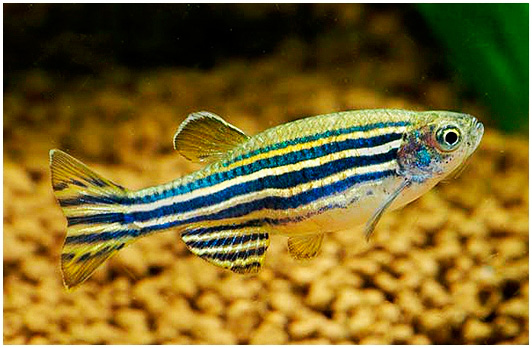 Цихлиды
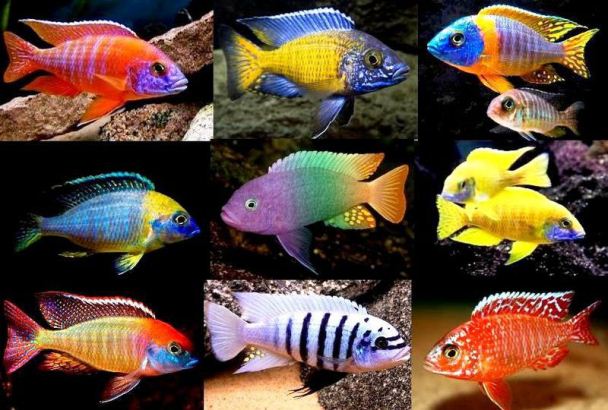 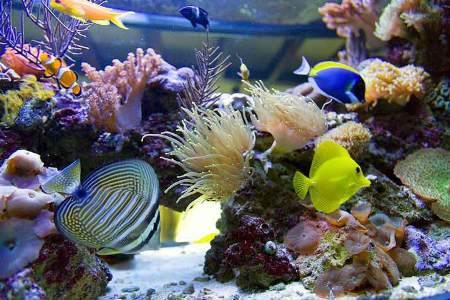 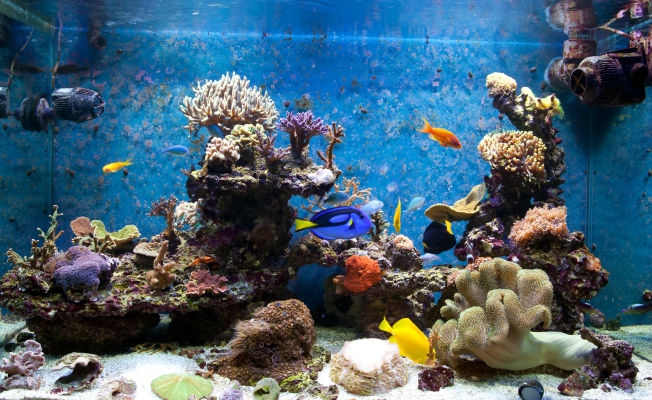 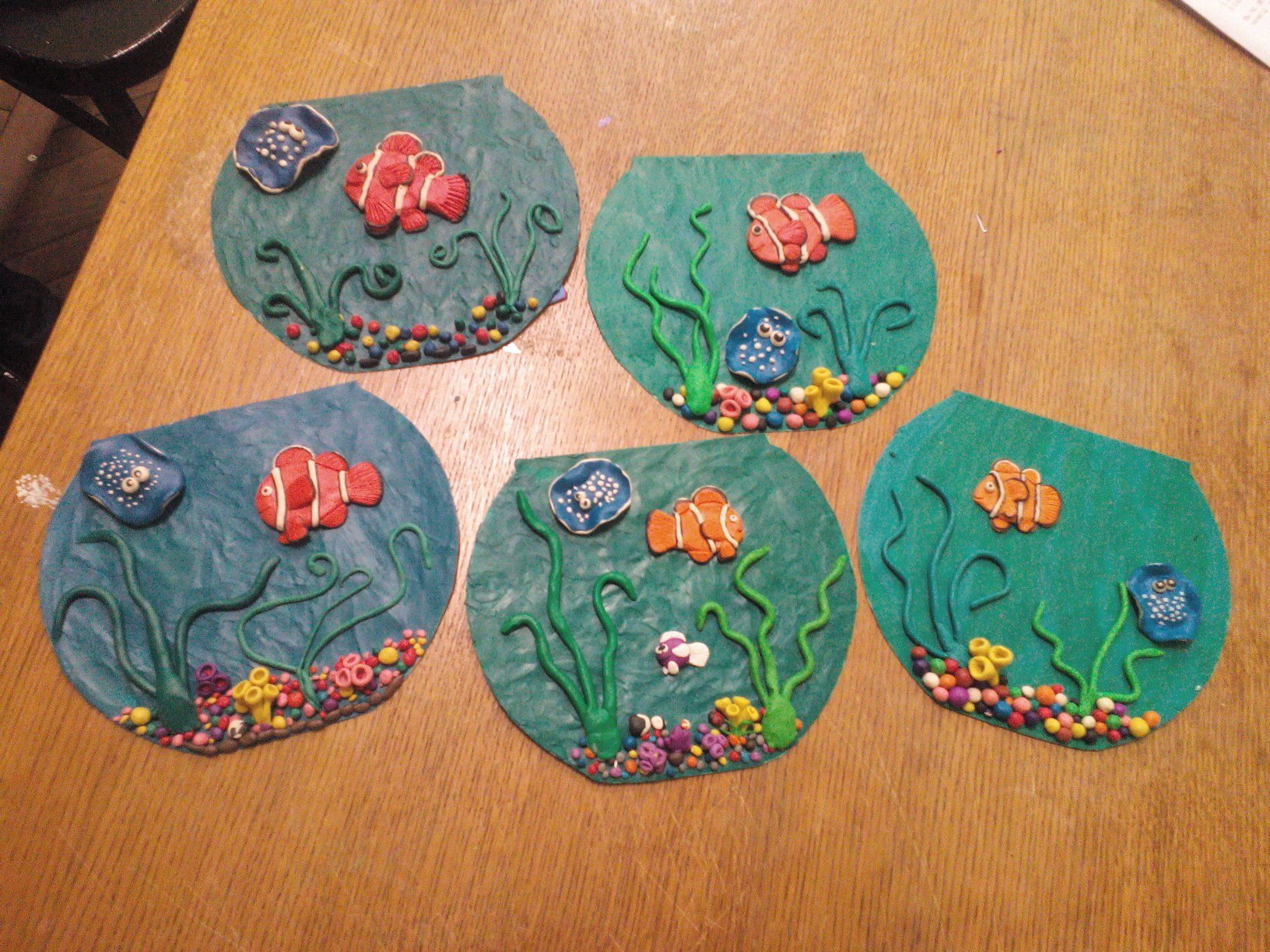 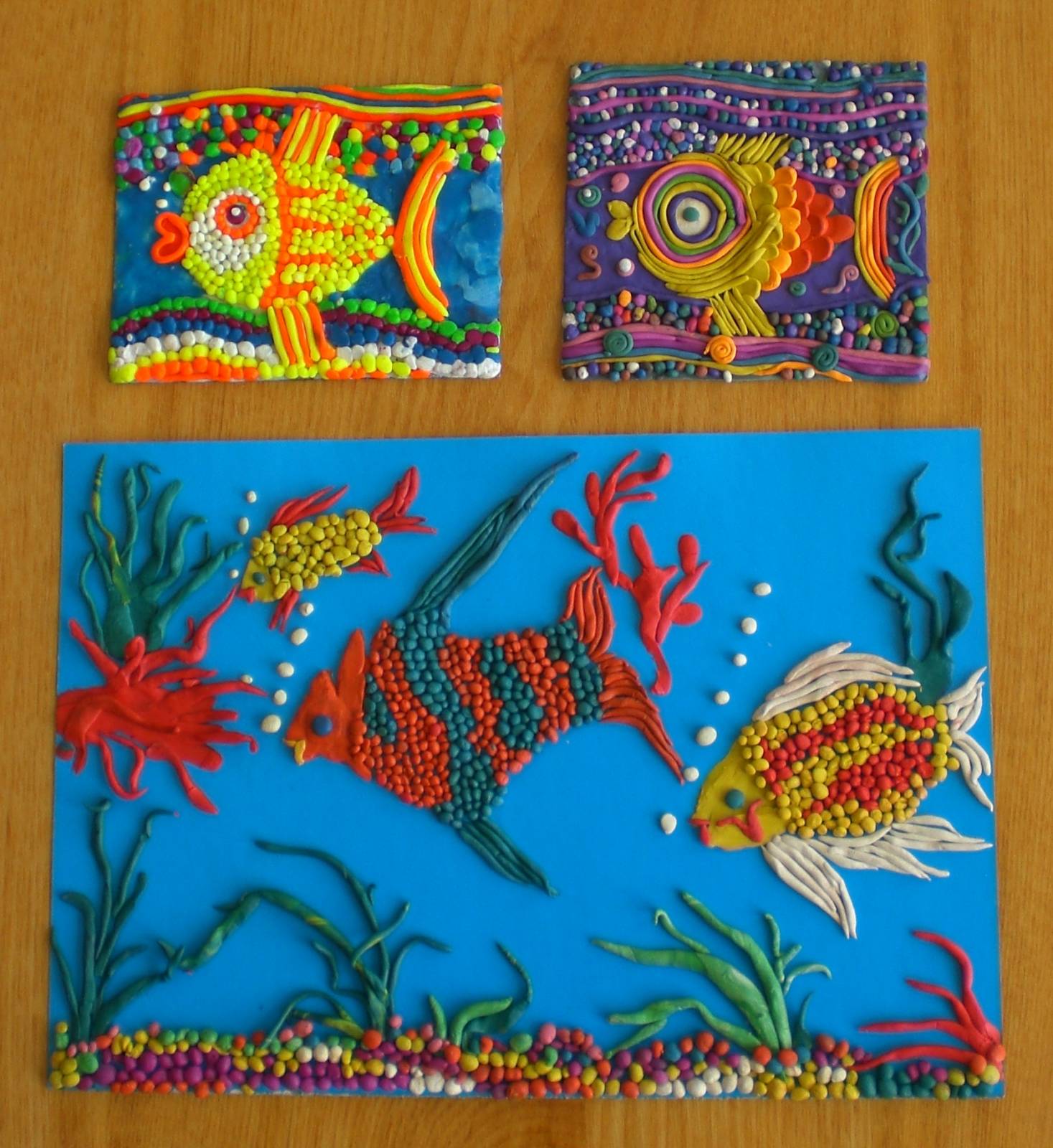 Вы можете использовать 
данное оформление 
для создания своих презентаций, 
но в своей презентации вы должны указать 
источник шаблона: 

Фокина Лидия Петровна
учитель начальных классов
МКОУ «СОШ ст. Евсино»
Искитимского района
Новосибирской области
Информационные источники
Фон
Загнутый уголок
Тройной уголок
Рисунок
Рисунок1
Сайт http://linda6035.ucoz.ru/